7.3
Fluency Activity: OOPS!
Class           Teacher
Oops!
Select 1 student to tally points on board. 
Split class into 2 teams.   
Set timer for 1:00.
Teams take turns reading displayed words, with the whole team reading chorally.     
1 point is earned for each word read correctly.             
If an OOPS!! card turns up, team loses all points.
Play until timer beeps or all words are read. 
Team with most points wins.  
Repeat game as time allows.
clerk
cord
export
mark
persist
port
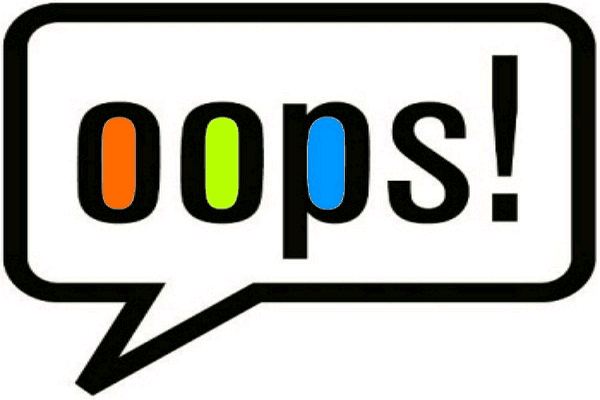 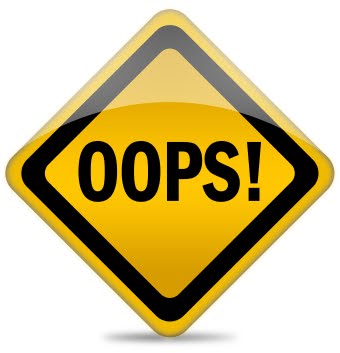 war
percent
warm
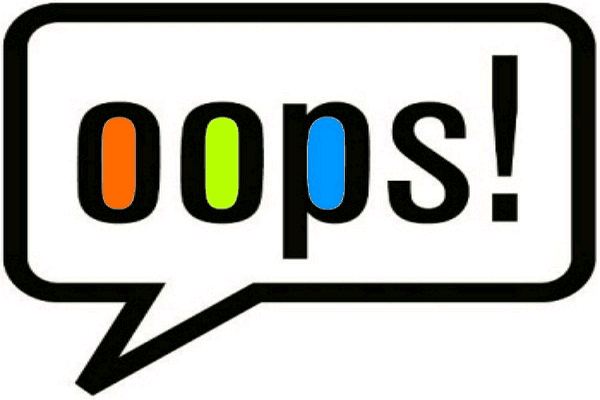 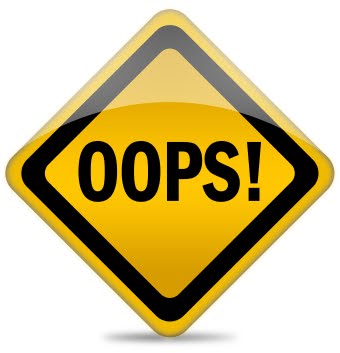 quart
curve
nerve
charge
disturb
never
elder
confirm
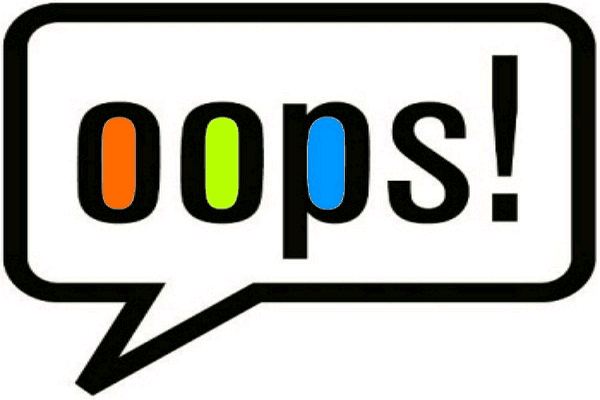 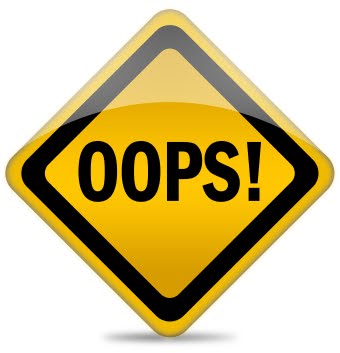 conform
format
framework
normal
remark
category
accuracy
camera
centimeter
exercise